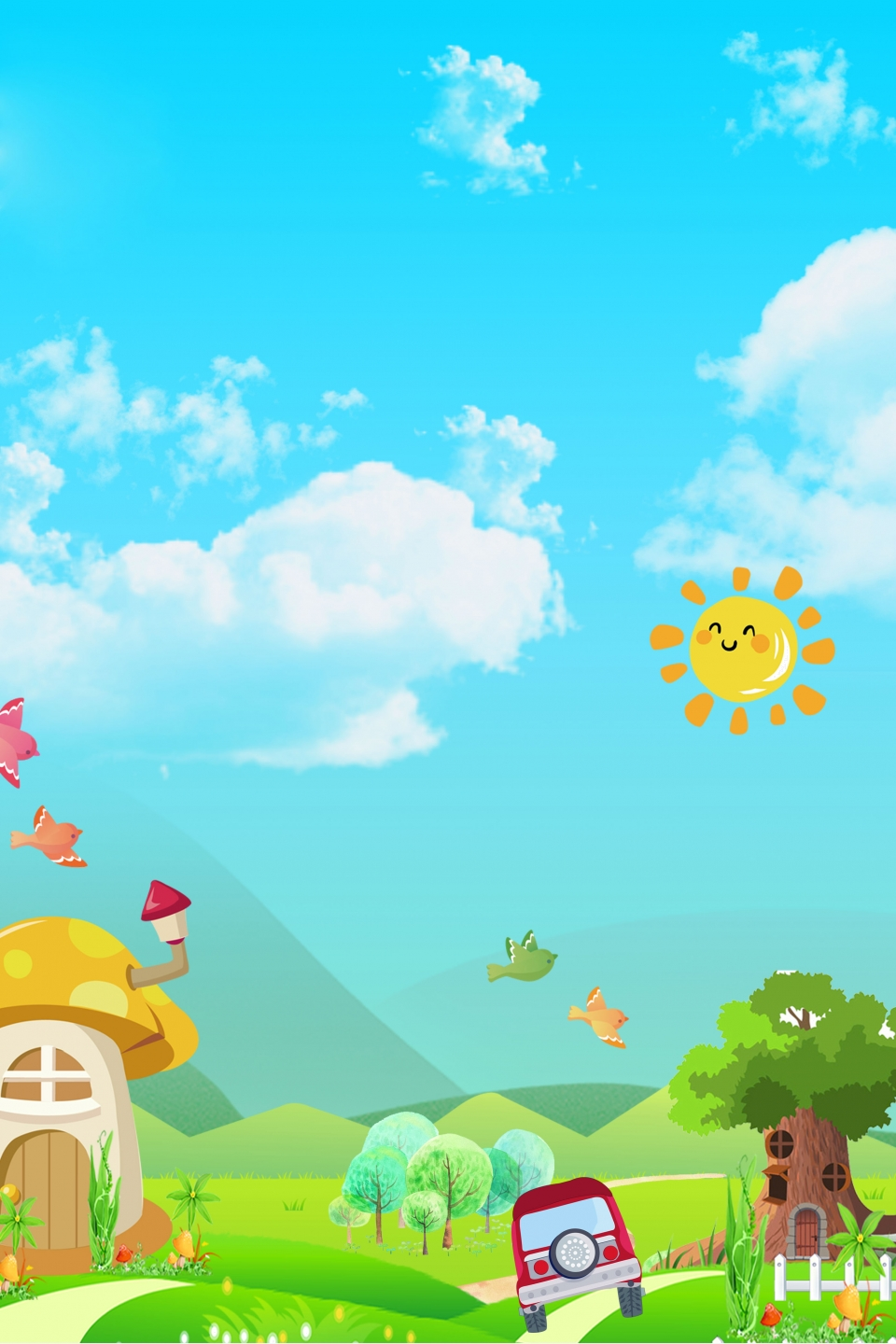 الأحد                                    25.10.2020
تنوين الكسر

المعلمة ريم غرة
هيّا نقرأ كلمات مع تنوين الضم
جَمَلٌ		 بُسْتانٌ      	طَيْرٌ		عِنَبٌ
حَديقَةٌ	  زَهْرَةٌ    	      بَحْرٌ	      طَعامٌ
صُنْدوقٌ     رَجُلٌ	    حَفْلَةٌ         زَرافَةٌ
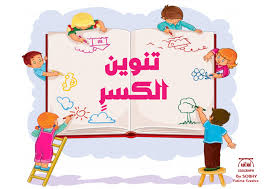 ٍ
https://m.facebook.com/groups/1591538384442818?view=permalink&id=2654955201434459
تنوين الكسر
تنوين الْكَسر: هو نون ساكنة تُضاف في آخر الاسماء وهذه النون تنطق ولا تكتب.
نضع في آخر الكلمة كسرة مُضاعفة تُسمى تنوين الكسر وصوتها (إن).
ٍ
نَقرأ الحروف مع تنوين الكسر
ءٍ	بٍ	تٍ	ثٍ	جٍ	حٍ	خٍ	دٍ
ذٍ	رٍ	زٍ	سٍ	شٍ	صٍ	ضٍ	طٍ
ظٍ	عٍ	غٍ	فٍ	قٍ	كٍ	لٍ	مٍ
نٍ	هـٍ	وٍ	يٍ
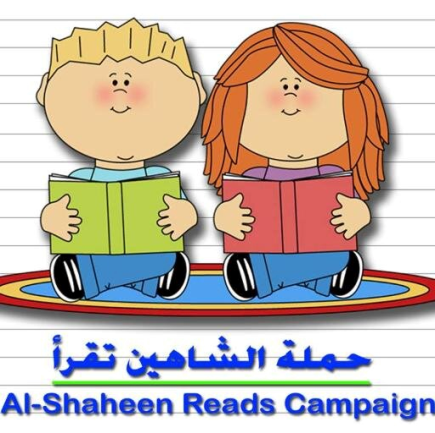 نقرَأ كلمات مع تنوين كسر
ساحَةٍ
غَزالٍ
بابٍ
ريحٍ
طَبيبٍ
ناعِمٍ
ثَعْلَبٍ
أَرْنَبٍ
شِتاءٍ
نُلائم الْجُمَل للصور
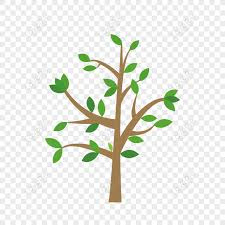 نَحْلَةٍ نَشيطَةٍ
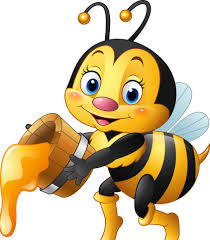 فَتاةٍ جَميلَةٍ
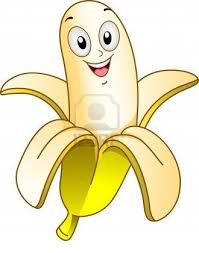 شَجَرَةٍ صَغيرَةٍ
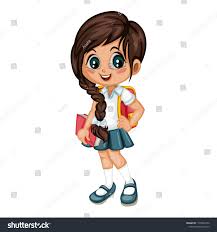 مَوْزَةٍ لَذيذَةٍ
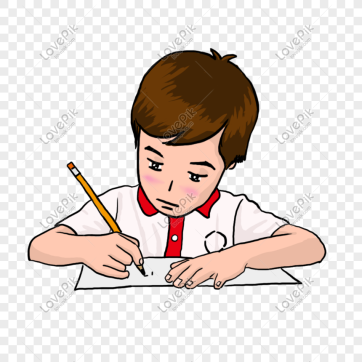 نَكْتُب في الدّفْتر 5 كلمات فيها تنوين كَسِر